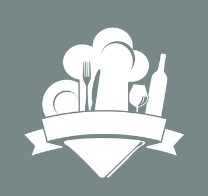 Erlebnis-Kochschule Viehbrook
Hof Viehbrook 2008
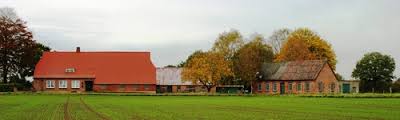 Hof Viehbrook seit 2012
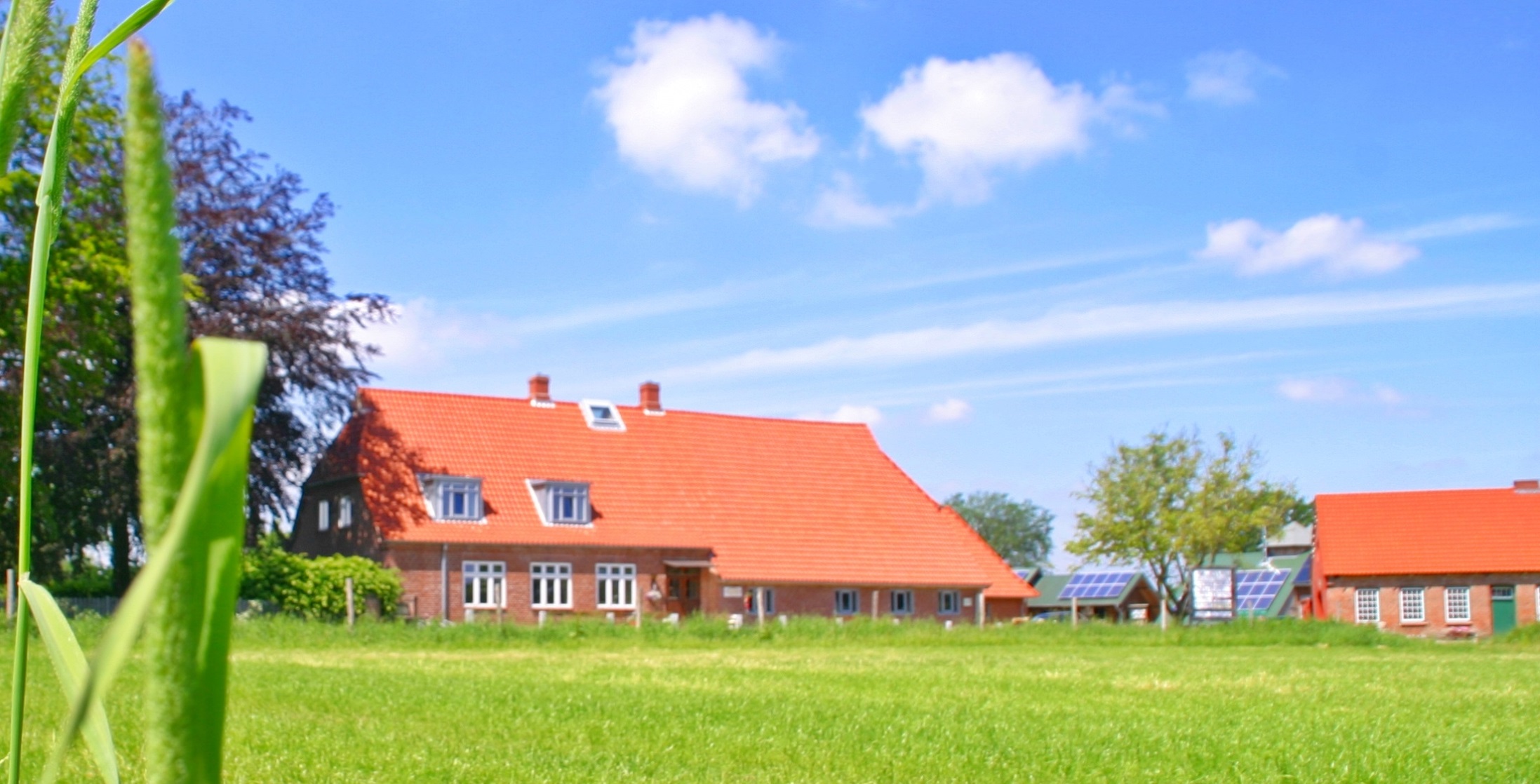 Aus dem Projekt Hof Viehbrook ist geworden: ein Betrieb mit : 
Landwirtschaft: 
        Acker- und Futteranbau, Weidewirtschaft        Tierhaltung und Tierzucht         Direktvermarktung der hofeigenen Produkte
Dienstleistung: Gastronomie mit Café, Restaurant und Veranstaltungsbetrieb, Beherbergungsbetrieb mit Hotelzimmern und Ferienwohnung,Hofladen mit hofeigenen und regionalen Produkten, Trauzimmer für standesamtliche Trauungen
Pädagogik und BildungBauernhofpädagogik, Seminarbetrieb, Schmiedekurse 
Ein Arbeitgeber mit 14 Festangestellten Mitarbeitern, Auszubildenden  und Föjlern.
Ein multifunktionales Zentrum  in der Region
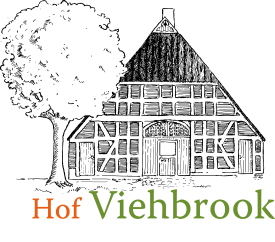 Der Hof Viehbrook heute
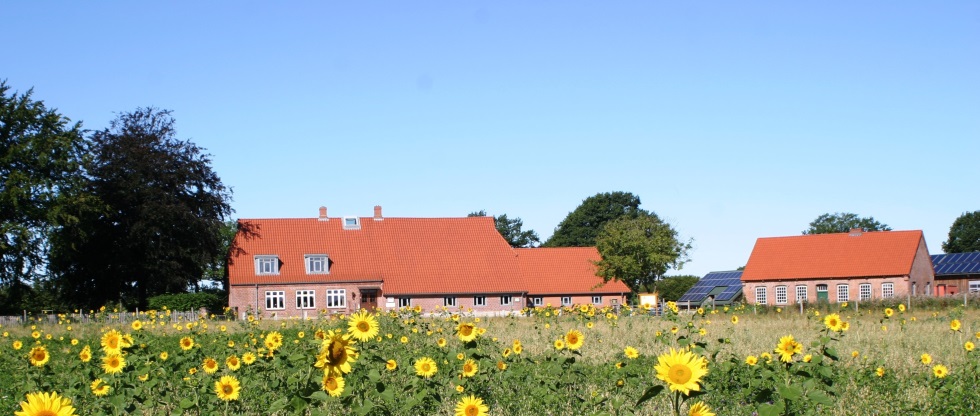 Auf dem Hof Viehbrook soll eine Kochschule entstehen.  Eine Kochschule, die Wissensvermittlung und Kocherlebnis miteinander auf eine ganz besondere Art und Weise verbindet. Gemeinschaftliches Kochen von traditionellen und modernen Gerichten,  Rezepte aus der Region aber auch internationale Speisen mit frischen und regionalen Produkten stellen die Basis für die Angebote in der Kochschule dar.
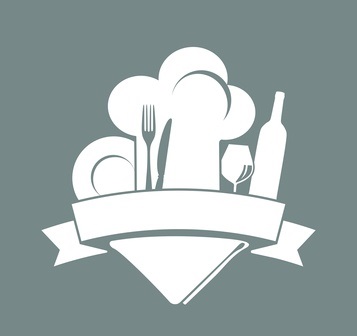 Die Idee
Eine Erlebniskochschule für Wissensvermittlung und Kochen als Gemeinschafts-Erlebnis
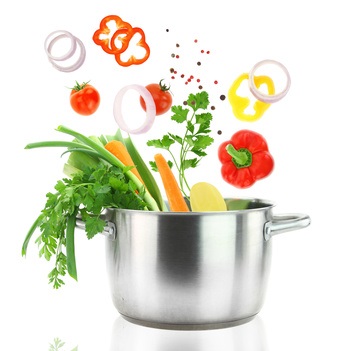 Eine Erlebnis-Kochschule, bei der gemeinschaftliches Kochen mit hofeigenen und  regionalen Produkten im Mittelpunkt steht und zugleich Wissen über Natur, Tiere, Landwirtschaft und Lebensmittel vermittelt werden soll. Die inhaltlichen Schwerpunkte sollen auf der Wissensvermittlung über Lebensmittel und deren Zubereitungsverfahren liegen und auch das Koch-Erlebnis an sich soll im Mittelpunkt stehen.  Zeitgemäßes Kochen mit guten Produkten und dem Einsatz von moderner Koch- und Küchentechnik spielen dabei eine große Rolle.
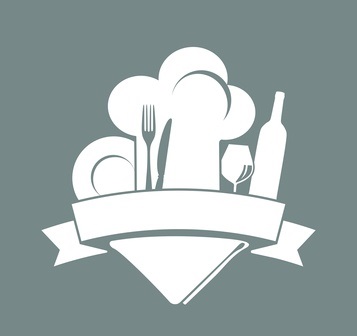 Das Projekt
Eine Kochschule für Wissensvermittlung & Gemeinschaftserlebnis
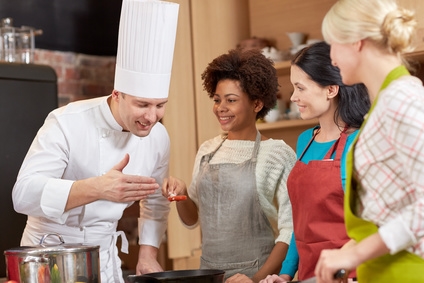 Der Schwerpunkt hierbei soll auf regionalen und saisonalen Produkten liegen. Insbesondere Wildprodukte aus den umliegenden Revieren und aus dem zum Hof Viehbrook  gehörenden Wild-Gatter mit Rot-, Dam- und Schwarzwild  und die Fleischprodukte von hofeigenen Rindern, Schweinen, Schafen, Enten und Hähnchen  stehen im Mittelpunkt. Frische Kräuter, Gemüse und Obst aus dem eigenen Gemüsegarten können gemeinsam geerntet und dann verarbeitet werden.  Des Weiteren sollen die  Produkte von anderen regionalen Erzeugern eine große Rolle.
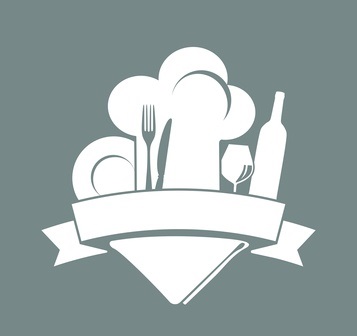 Der Schwerpunkt
Zeitgemäßes Kochen mit hofeigenen und regionalen Produkten
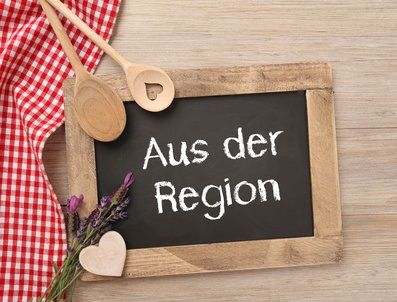 Neben dem Erlebnis des gemeinschaftlichen Kochens steht  die Wissensvermittlung über Speisenzubereitung und Lebensmittel im Mittelpunkt. Die Zielgruppe ist sehr breit angestrebt, da sowohl das Kochen mit Kindergärten– und Schulklassen, wie auch Seminare für Erwachsene bis hin zu Kochevents für Gruppen und  Firmen mit dazu gehören.
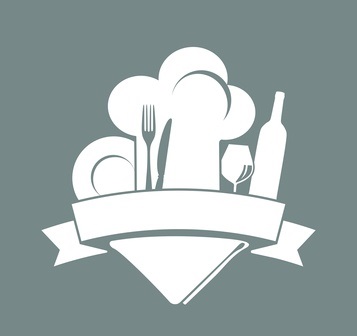 Die Zielgruppen
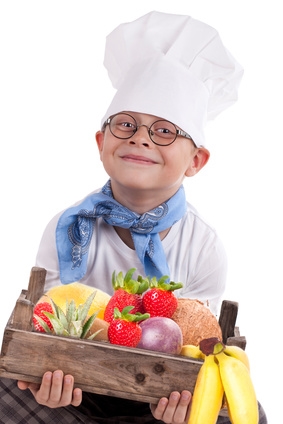 Ein vielfältiges Programm für verschiedene Zielgruppen
Durch die Kombination mit dem Wildgatter und der hofeigenen Landwirtschaft ist ein Aufzeigen von Kreisläufen  möglich, die sonst für die Verbraucher nicht mehr sichtbar sind. Angeleitet werden die Koch- und Backkurse je nach Thema von Köchen oder  Hauswirtschafterinnen. Für die Wissensvermittlung zu hofeigenen landwirtschaftlichen Themen gibt es auf dem Hof Viehbrook Bauernhofpädagogen.
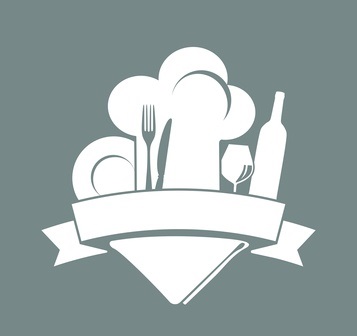 Der Hintergrund
Kreisläufe aufzeigen & Wertschöpfung steigern
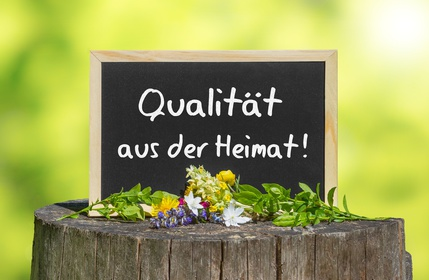 Im Historischen Hauptgebäude des Hofes Viehbrook soll im ersten Stock ein moderner Küchenbereich entstehen, der für eine Gruppengröße bis 25 Personen Platz bietet. Darin enthalten sind Arbeitsflächen, moderne Küchengeräte und auch Platz zum Verköstigen der gekochten Speisen.
Investitionskosten: 79.730  € brutto
                                  67.000 € netto  

Beantragte Förderung: 50 %
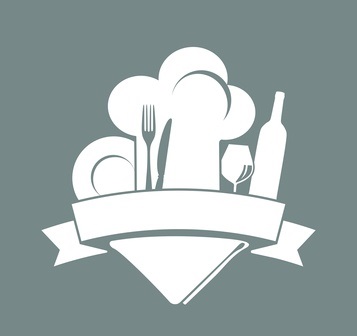 Die Räumlichkeiten
Eine moderne Erlebnisküche in historischen Räumlichkeiten
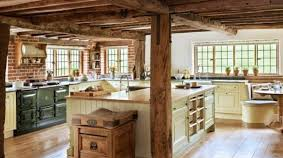 Der innovative Ansatz besteht im Schwerpunkt auf der Verwendung von  hofeigenen und regionalen Produkten. Zugleich stellt die Mischung aus Wissenvermittlung und Kochen als Gemeinschaftserlebnis etwas innovatives dar. Durch diese Komponenten werden folgende Bereiche gefördert und gestärkt:
* Regionale Wertschöpfungsketten stärken und erhalten
* Neue Bildungsangebote in der ländlichen Region* Stärkung der Lebensqualität durch ein attraktives Bildungs- und Freizeitangebot.* Entstehung neuer Arbeitsplätze
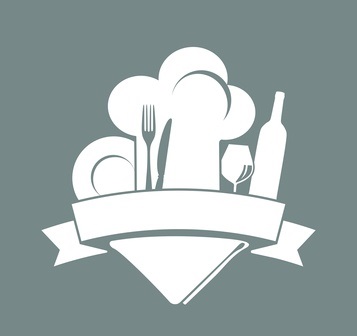 Positive Effekte
Wertschöpfung, Bildung, Lebensqualität und Arbeitsplätze für den Ländlichen Raum
Vielen Dank 
Für Ihre Aufmerksamkeit!
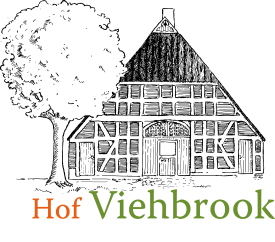